خوێندن هاوکاریە لە نێوان خوێندگاو ماڵەوەدا
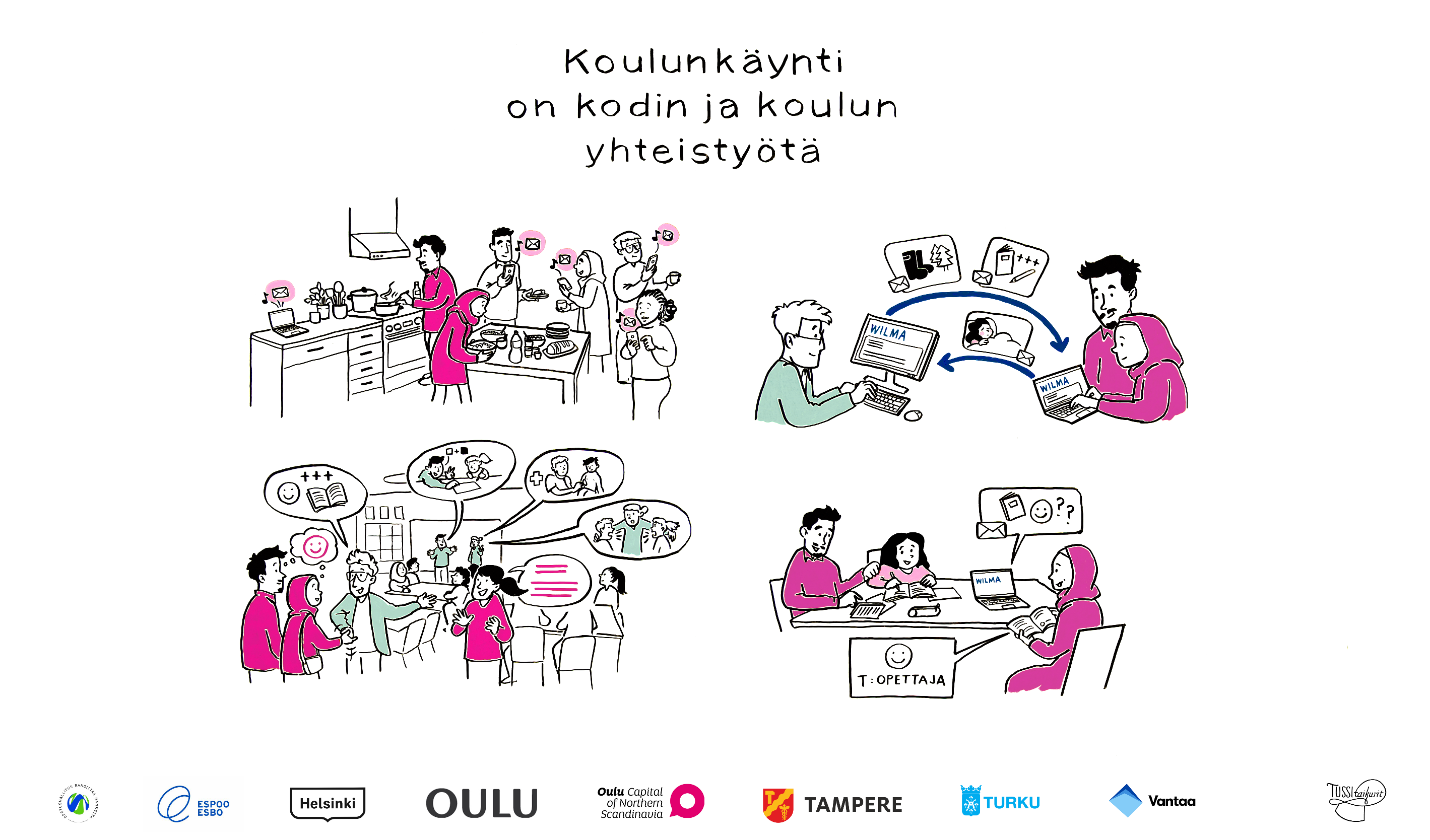 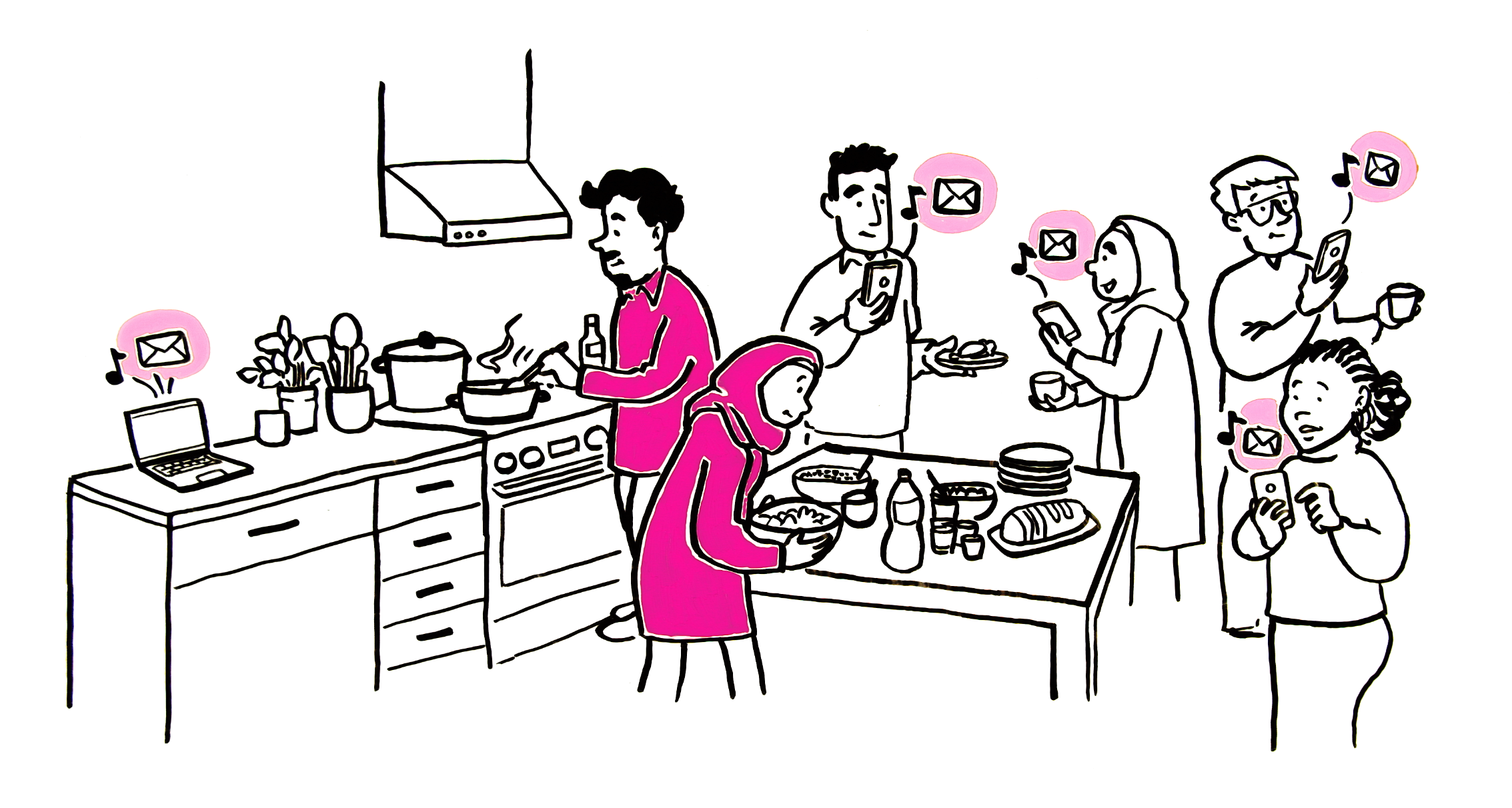 وامزانی کە منداڵەکەم لە خوێندندا گیروگرفتی هەیە کاتێک کە نامەی زۆرم بۆ هات لە مامۆستاکەیەوە.
خێرا زانیم کە بە بەرنامە پەیوەندی بە گشت دایک و باوکانەوە دەکرێت لەلایەن خوێندگاوە.
2
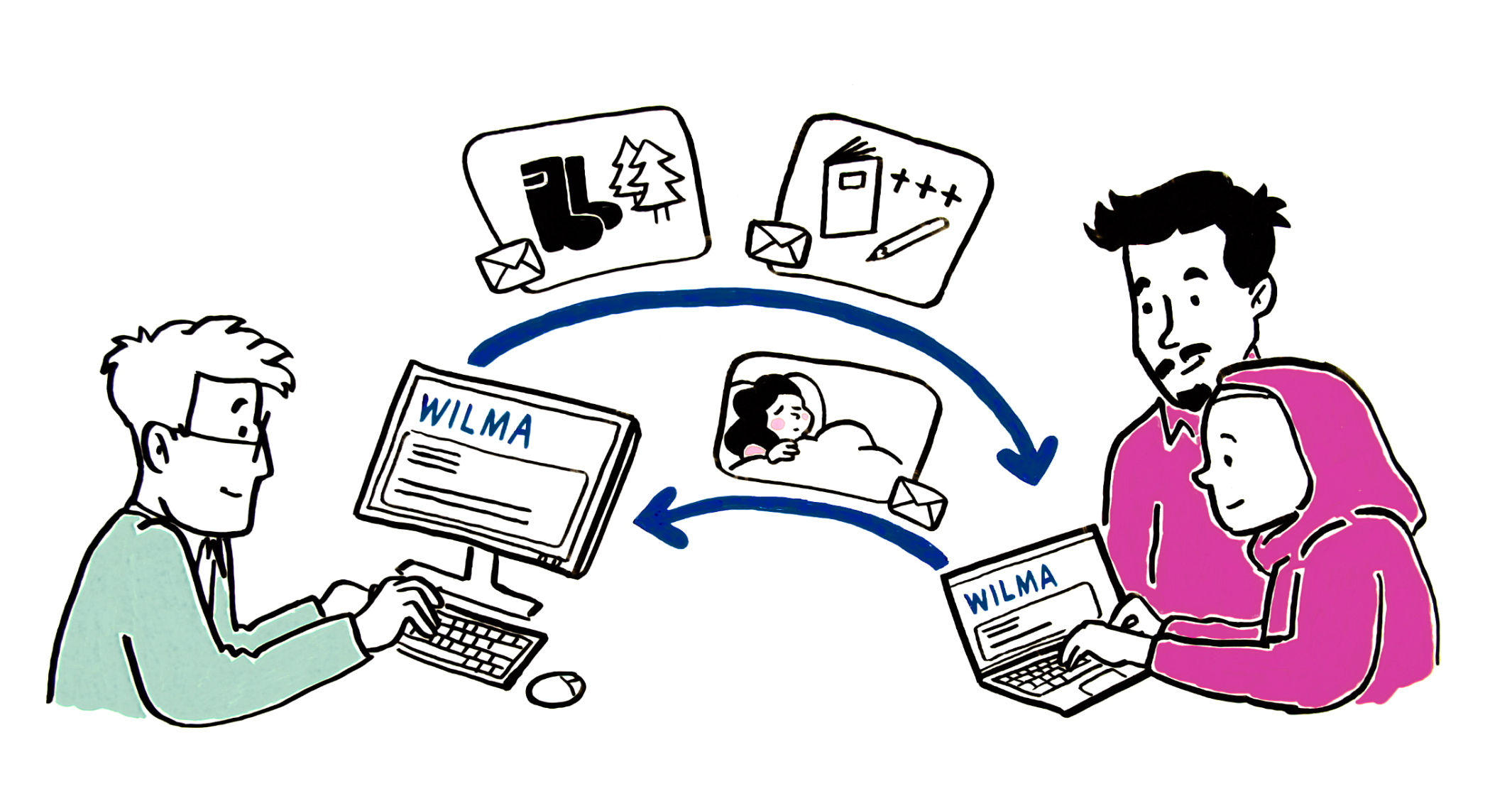 بە شەوەیەکی ئاسایی مامۆستاکان نامەی ئێلێکترۆنی لە ڕێی ویلماوە دەنێرن،
تیایاندا بۆ نمونە باس رۆژی گەشتەکان و پێسکەوتن لە خوێندندا دەکەن.
هەروەها منیش نامە لە ڕێگای ویلماوە بۆ مامۆستاکە دەنێرم، بۆ نمونە ئەگەر منداڵەکەم بەهۆی نەخۆشیەوە لەماڵەوە بمێنێتەوە.
3
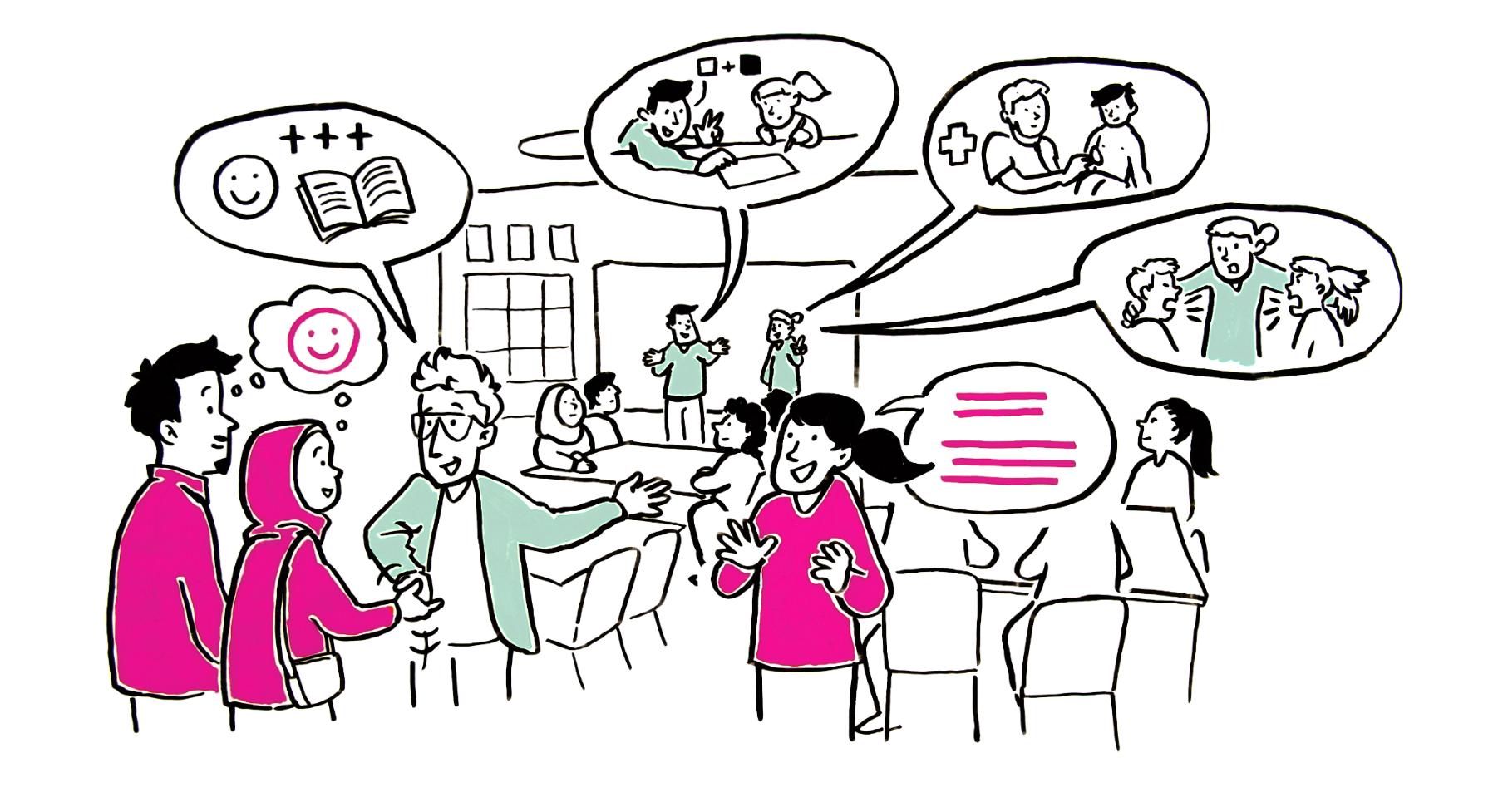 زۆربەی خوێندگاکان ئێوارەی دایکان وباوکان ڕێک دەخەن.
لەوێ چاوم بە دایک و باوکانی منداڵانی تر کەوتووە، وە زانیاری گرنگم دەست کەوتووە سەبارەت بە خوێندگا.
هەروەها بیستم، کە گشت منداڵان بەپێی پێویستیی خۆیان یارمەتیان دەدرێت لە خوێندن و خۆشگوزەرانیدا.
لەگەڵ مامۆستادا. هەروەها لە خوێندگا یارمەتی دەدرێت لە دابین کردنی وەرگێڕدا. لەبەر ئەوەی کە هێشتا بە فینلەندیەکی زۆر باش گفتوگۆم بۆ ناکرێت
4
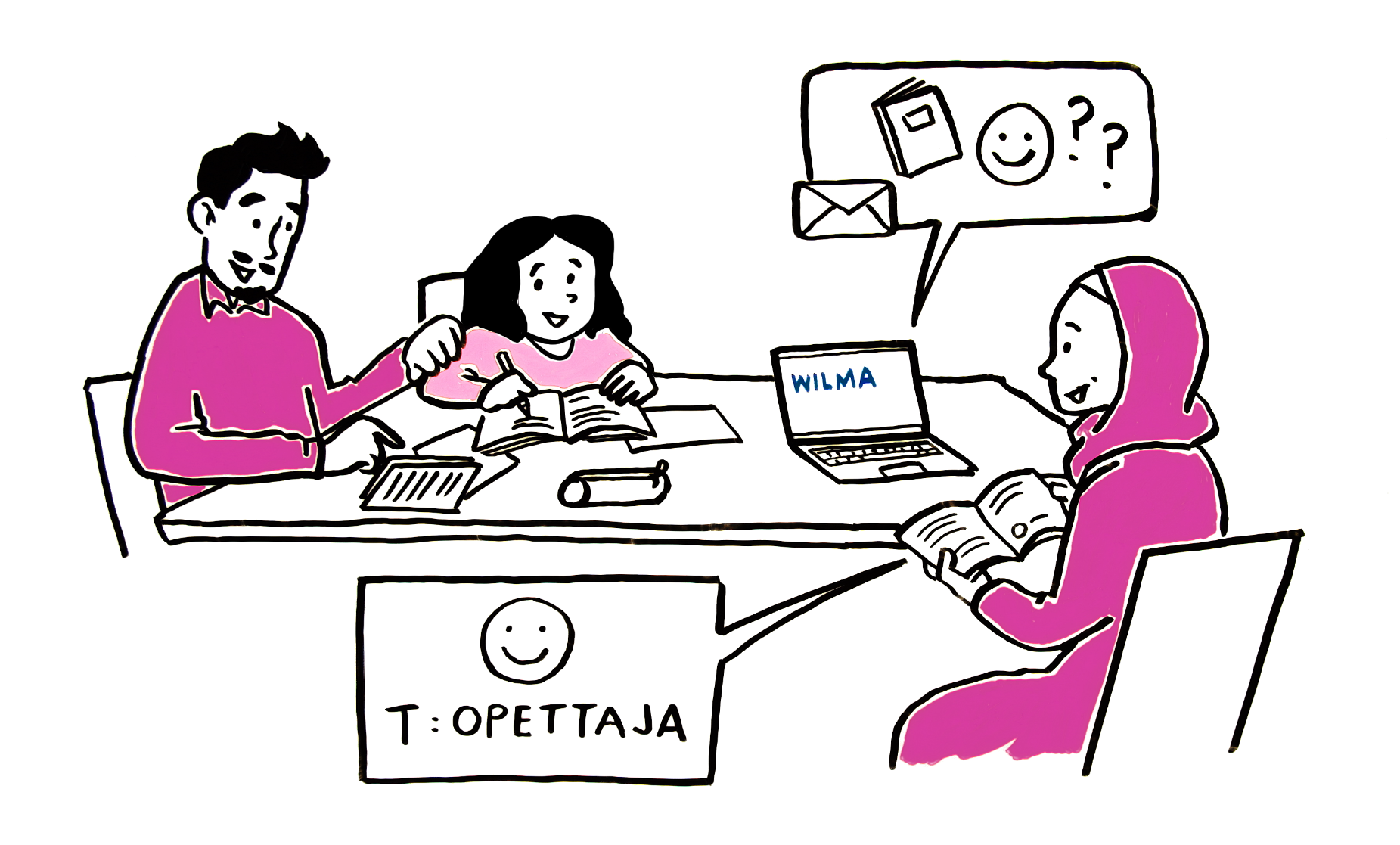 تێبینی ئەوەم کردووە کە پەیوەندیی چالاکانەم هەیە بە خوێندگاو مامۆستاکەوە بەسود بووە بۆ منداڵەکەم.
هەرکاتێک سەختی لە خوێندنەکەدا دەرکەوێت، ئاسانتر دەبێت بۆم کە یارمەتیی منداڵەکەم بدەم.
بە هاندانی هەردوو لامان ئارەزوو لای منداڵەکە دروست دەبێت بۆ خوێندن بەجێهێنانی ئەرکەکانی
5